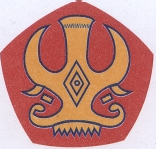 RAPAT EVALUASI PMB SM. GENAP 2022/2023 DAN RENCANA KEGIATAN SM. GANJIL 2023/2024
AGENDA:
EVALUASI PEMBELAJARAN SM. GENAP 2022/2023
PROFIL DATA MABA ANGK. X TAHUN 2023
RENCANA PEMBELAJARAN SM. GANJIL 2023/2024
AKREDITASI PRODI
Prof. Dr. Ir. I Wayan Sutapa, M. Eng/Koprodi S2 Teknik Sipil
Palu, 26 Agustus 2023
EVALUASI PEMBELAJARAN SM. GENAP 2022/2023
DPNA DAN NILAI PADA SIAT:
KDK MANAJEMEN : SEMUA NILAI SUDAH MASUK
KDK TRANSPORTASI : SEMUA NILAI SUDAH MASUK
KDK AIR : SEMUA NILAI SUDAH MASUK
KDK STRUKTUR : NILAI YANG BELUM MASUK
Stabilitas dan keandalan struktur 
Gidion Turu'allo, ST., M.Sc., Ph.D (DPJ), 
Ir. Andi Arham Adam, ST., MSc., Ph.D, 
Dr. Ir. Gusti Made Oka, ST., MT
Struktur bangunan tahan gempa & ramah lingkungan 
Gidion Turu'allo, ST., M.Sc., Ph.D (DPJ), 
Dr. Ir. Anwar Dolu, ST., MT, 
Atur P.N. Siregar, ST, MSc., Ph.D
Aplikasi komputer dalam rekayasa struktur 
Dr. Ir. Anwar Dollu, ST., MT (DPJ)
Atur P.N. Siregar, ST, MSc., Ph.D
Dr. Fatmawati Amir, ST., MT
KDK GEOTEKNIK : NILAI YANG BELUM MASUK
Hidrogeologi 
Dr. Sukiman Nurdin, ST., M.Sc (DPJ)
Dr. Ir. Zeffitni, Spd., MT
Rekayasa Pondasi Lanjut 
Dr. Sriyati Ramadhani, ST., MT (DPJ)
Dr. Arifin B, ST., MT
EVALUASI PEMBELAJARAN SM. GENAP 2022/2023……….lanjutan
Seminar Proposal, Seminar Hasil dan Ujian Akhir
PROFIL DATA MABA ANGK. X TAHUN 2023
PROFIL DATA MABA ANGK. X TAHUN 2023……lanjutan
RENCANA PEMBELAJARAN SM. GANJIL 2023/2024
Jadwal Kuliah
AKREDITASI PRODI
SK. TEAM PENYUSUN AKREDITASI
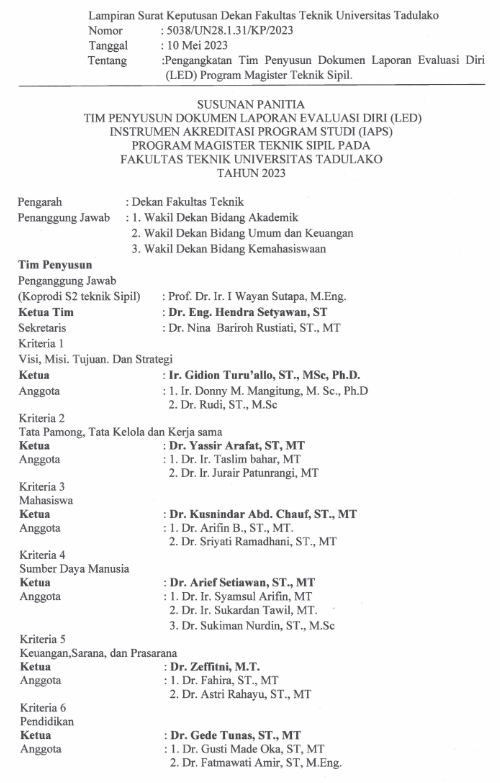 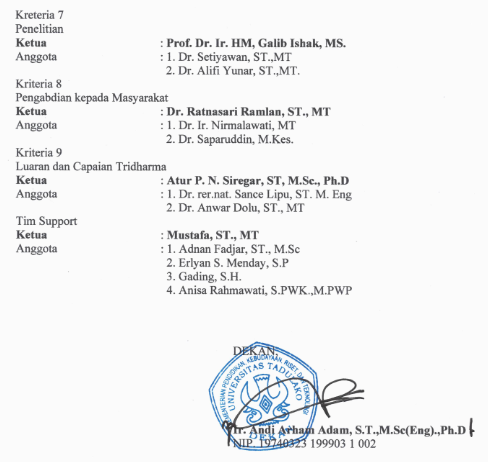 RENCANA PEMBELAJARAN (RPS)…….Akhir September 2023
1. KDK MANAJEMEN REKAYASA KONSTRUKSI
II. Statistik Non Parametrik (Ir. Donny M. Mangitung, M.Sc., Ph.D/ Dr. Fahira, ST., MT)
2. KDK TRANSPORTASI
II	Kebijakan dan Perencanaan Transportasi (Dr. Novita Pradani, ST., MT)
II	Manajemen dan Rekayasa Lalu Lintas (Dr. Ratnasari Ramlan, ST., MT)
III	Manajemen Perkerasan Jalan (Dr. Arief Setiawan, ST., MT)
III	Manajemen Prasarana Transportasi (Dr. Ir. Jurair Patunrangi, MT)
3. KDK STRUKTUR
II	Stabilitas dan Keandalan Struktur	 (Ir. Gidion Turuallo, ST., M.Sc. (Eng), Ph.D)
II	Aplikasi Komputer dalam Rekayasa Struktur	(Dr. Anwar Dollu, ST., MT)
II	Struktur Bangunan Kayu Tropis (Dr. Kusnindar Abd. Chauf, ST., MT)
III	Analisis Forensik dan Perbaikan Struktur (Atur P.N. Siregar, ST., M.Sc., Ph.D)
III	Struktur Baja Lanjut (Dr. I Gusti Made Oka, ST, MT)
4. KDK GEOTEKNIK
I	Mekanika Tanah Lanjut (Dr. Arifin B. ST., MT)
II	Hidrogeologi (Dr. Sukiman Nurdin, ST., M.Sc)
III	Likuifaksi dan Gerakan Tanah (Dr. Eng. Hendra Setiawan, ST., MT)
5. KDK AIR...........SUDAH ADA SEMUA